Service en ligne orientation

Comment effectuer ses démarches d’orientation après la 3e ?
2024-2025
Connectez vous au service en ligne Orientation

Compatible avec tous types de supports, tablettes,    smartphones, ordinateurs

Accès avec l’adresse unique teleservices.education.gouv.fr
2024-2025
Connectez vous au service en ligne Orientation
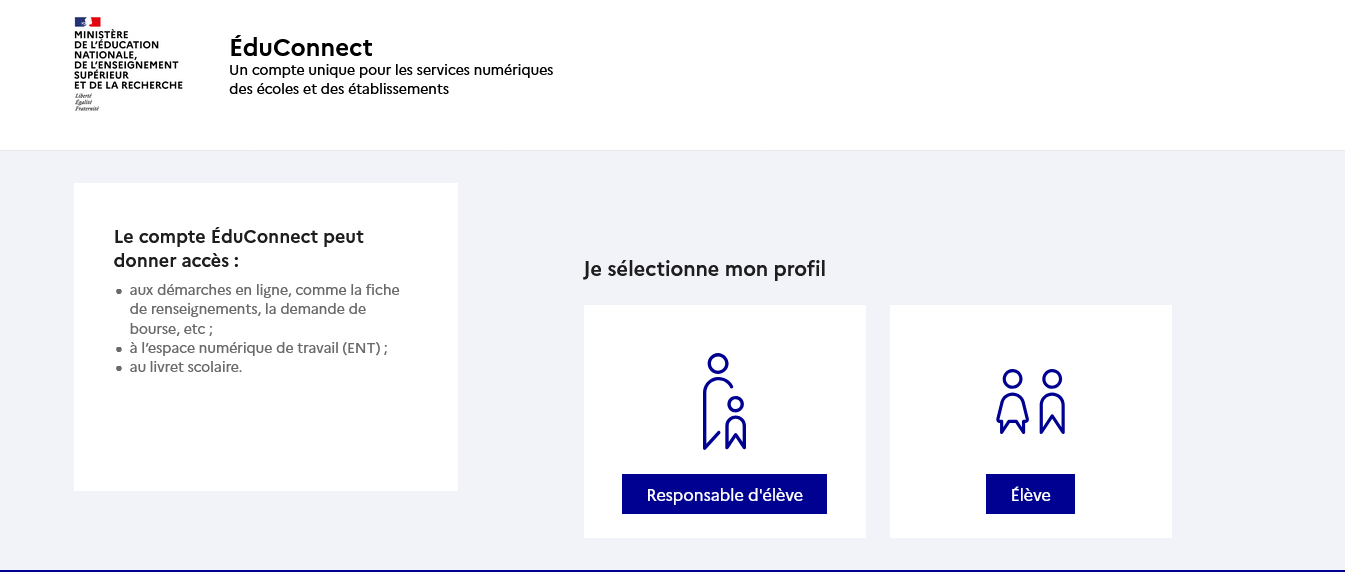 Le compte du représentant légal  vous permet de formuler vos demandes et de répondre aux propositions d’orientation.
Le compte de l’élève lui permet de lire ce que le représentant légal a complété.
2024-2025
Connectez vous au service en ligne Orientation
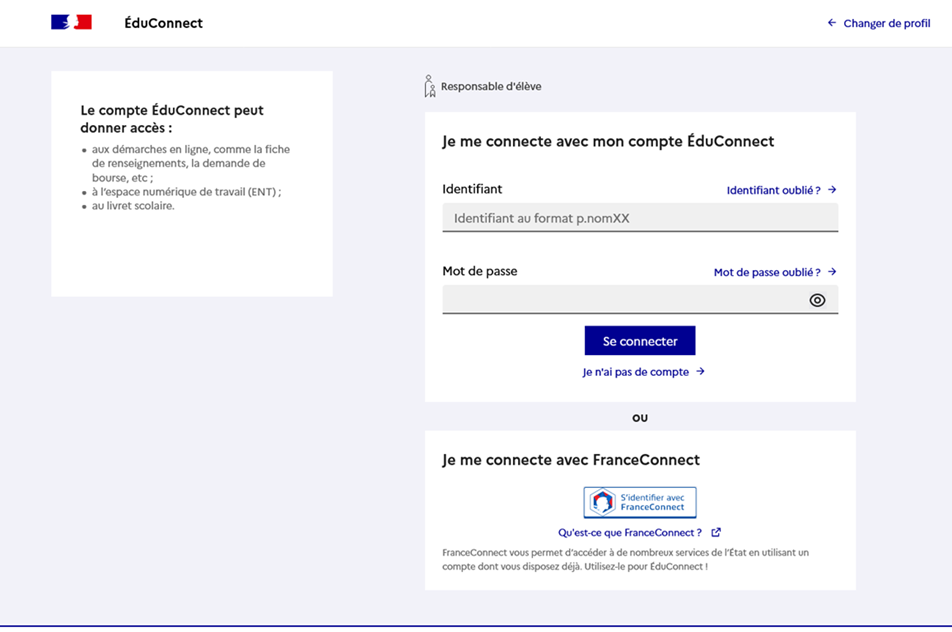 Connectez vous à votre compte ÉduConnect avec l’identifiant et le mot de passe transmis par le chef d’établissement.
2024-2025
Connectez vous au service en ligne Orientation
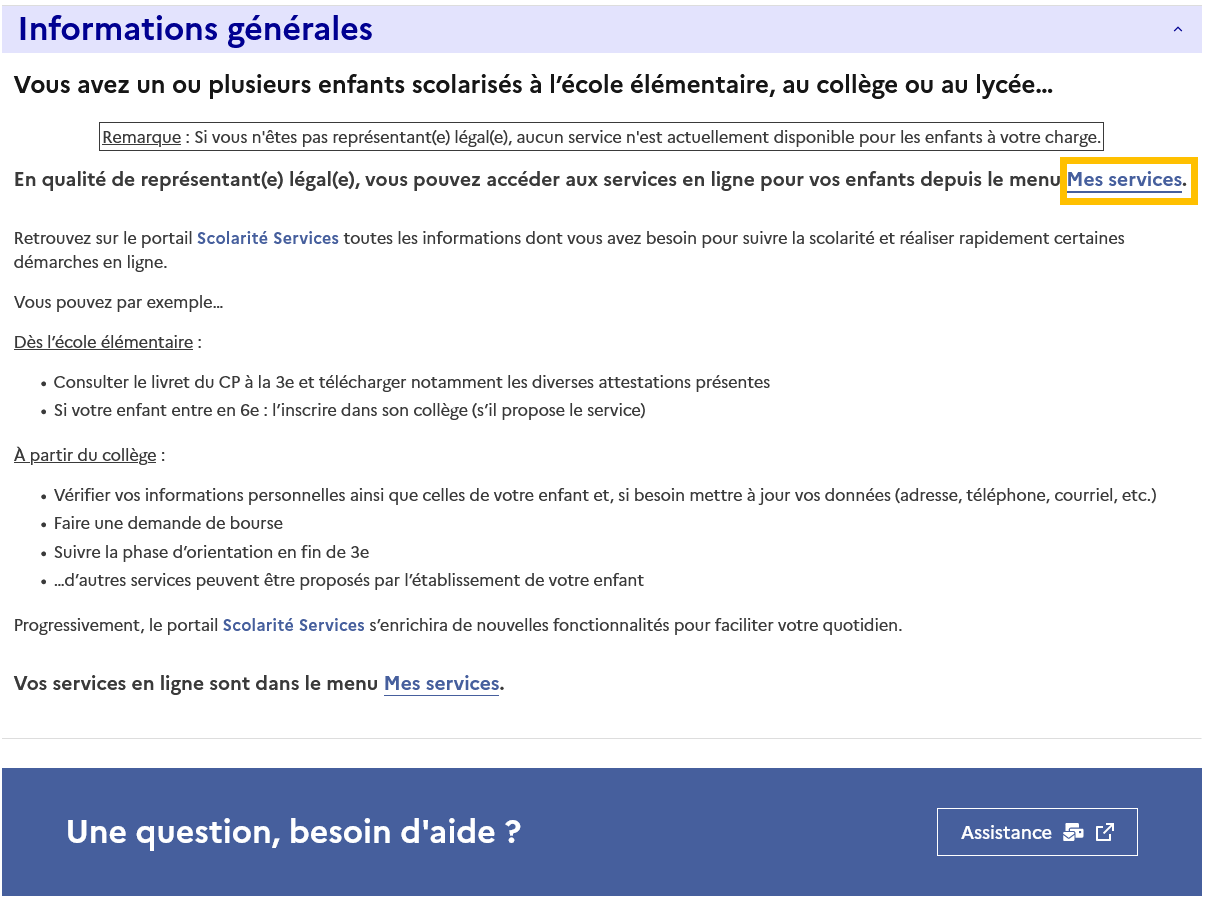 Accédez aux services en ligne dans le menu Mes services.
2024-2025
Connectez vous au service en ligne Orientation
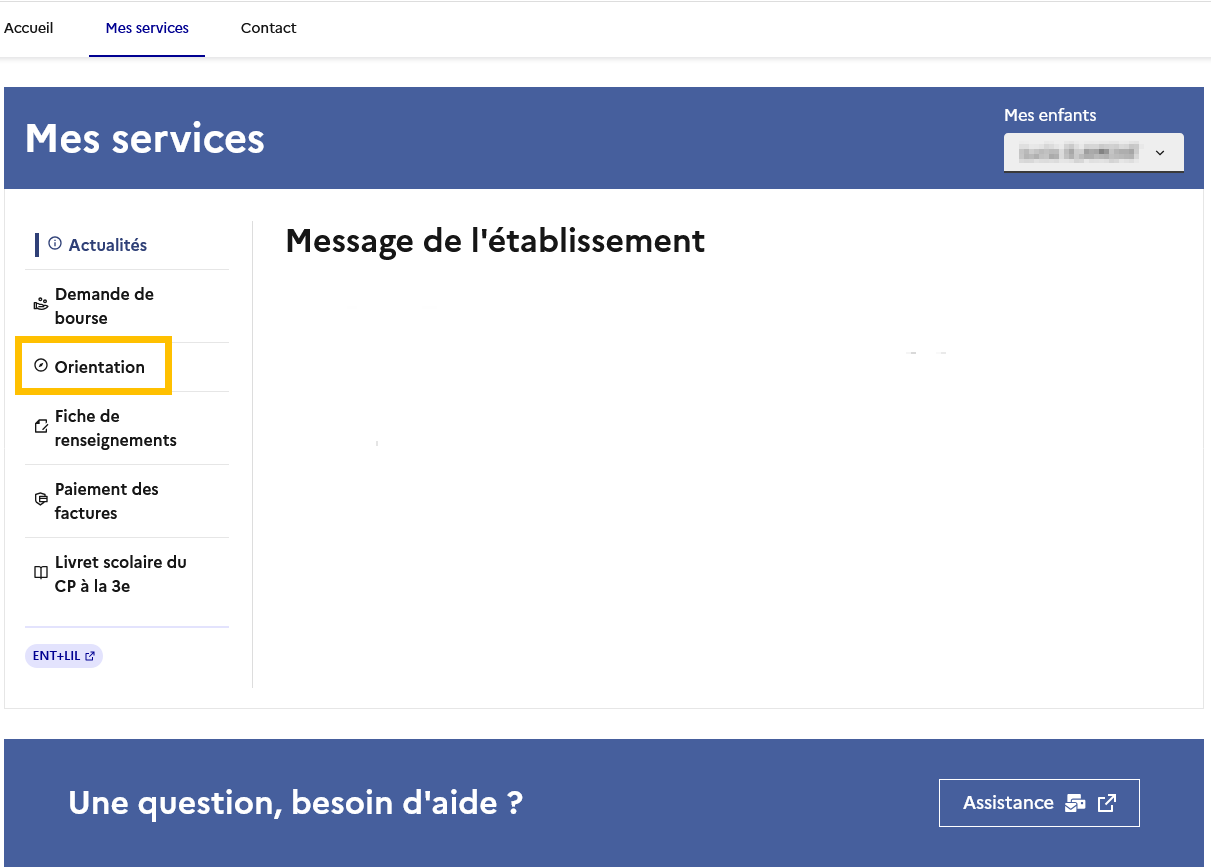 A partir de la date indiquée par le chef d’établissement vous pourrez vous connecter au menu « Orientation » depuis la page d’accueil.
2024-2025
Suivez les étapes pour effectuer les démarches d’orientation après la 3e
2024-2025
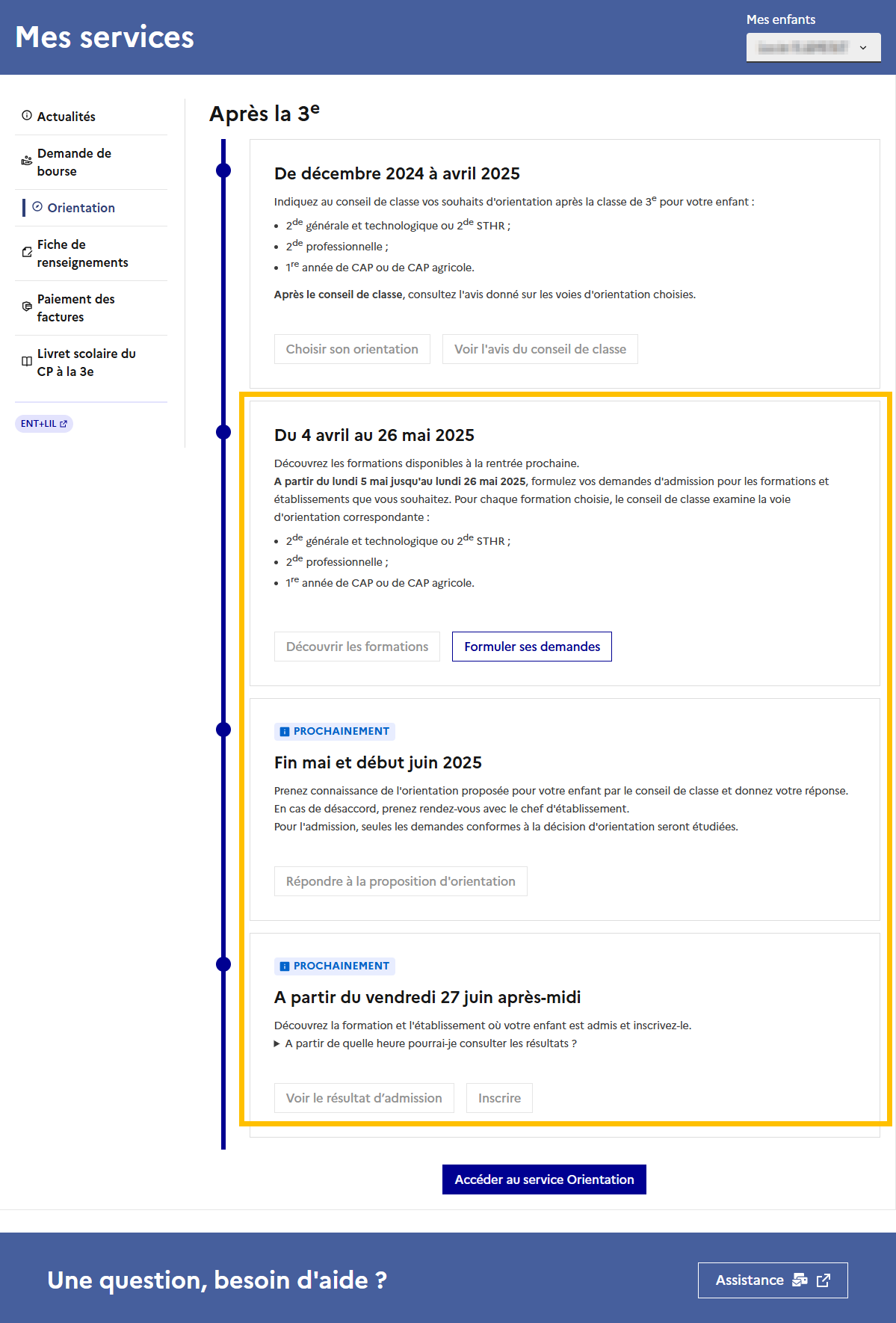 Les étapes
Suivez ces étapes successives pour effectuer les démarches d’orientation après la 3e pour la rentrée 2025 :

1.   Découvrez les formations
2.   Formulez vos demandes
3.   Répondez aux propositions d’orientation 
4.   Consultez les résultats d’admission
5.   Procédez à l’inscription dans l’établissement    d’admission


Les boutons sont activés successivement un par un en fonction de la progression du calendrier pour chacune des étapes.
2024-2025
Découvrez les formations 
et formulez vos demandes
2024-2025
Découvrez les formations
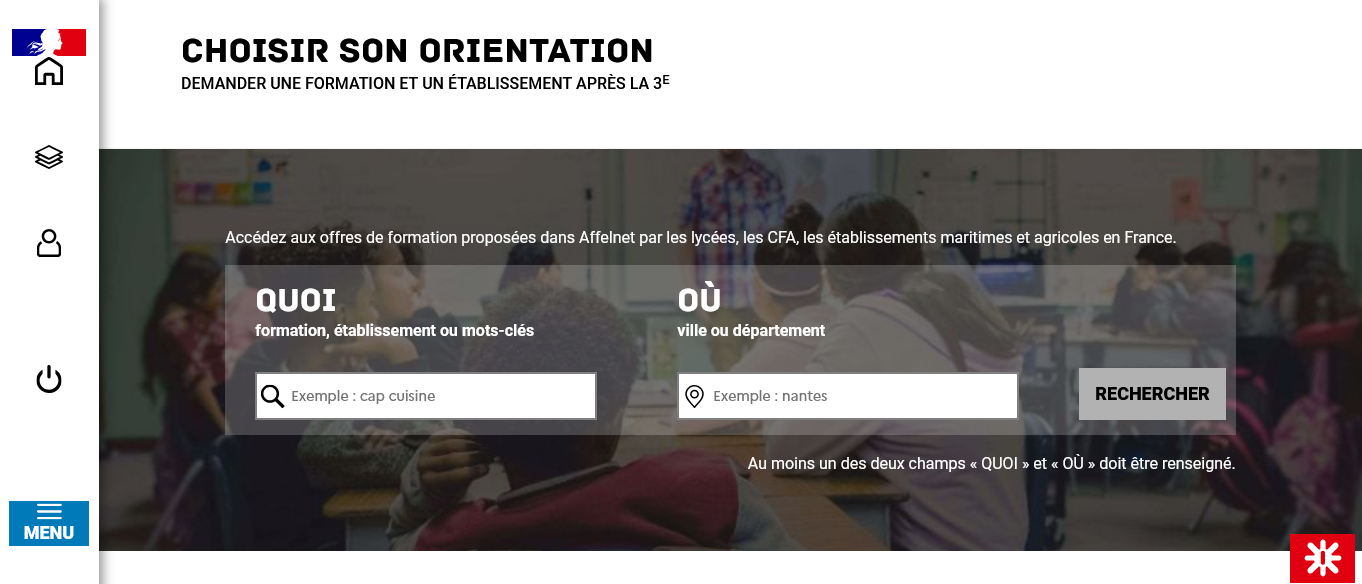 Dès le vendredi 4 avril vous pouvez consulter l’offre de formation 2025.
2024-2025
Formulez vos demandes
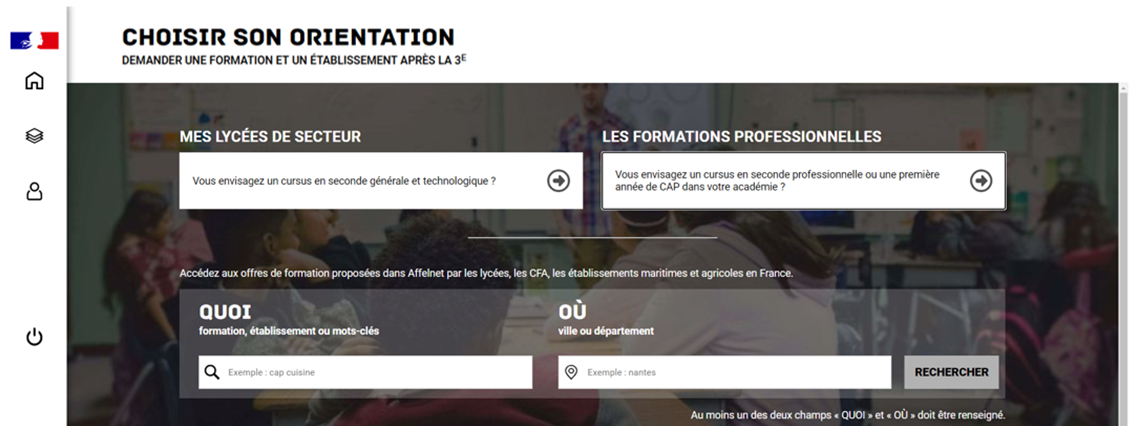 Formulez vos demandes à partir du lundi 5 mai et jusqu’au lundi 26 mai.Vous pouvez accéder directement aux offres de seconde générale et technologique correspondant à votre lycée de secteur ou explorer les formations professionnelles par domaines.Un seul des représentants légaux de l’élève peut faire la saisie des demandes.En cas de difficulté vous pouvez vous adresser à votre établissement.
2024-2025
Enregistrez vos demandes
2024-2025
Enregistrez vos demandes
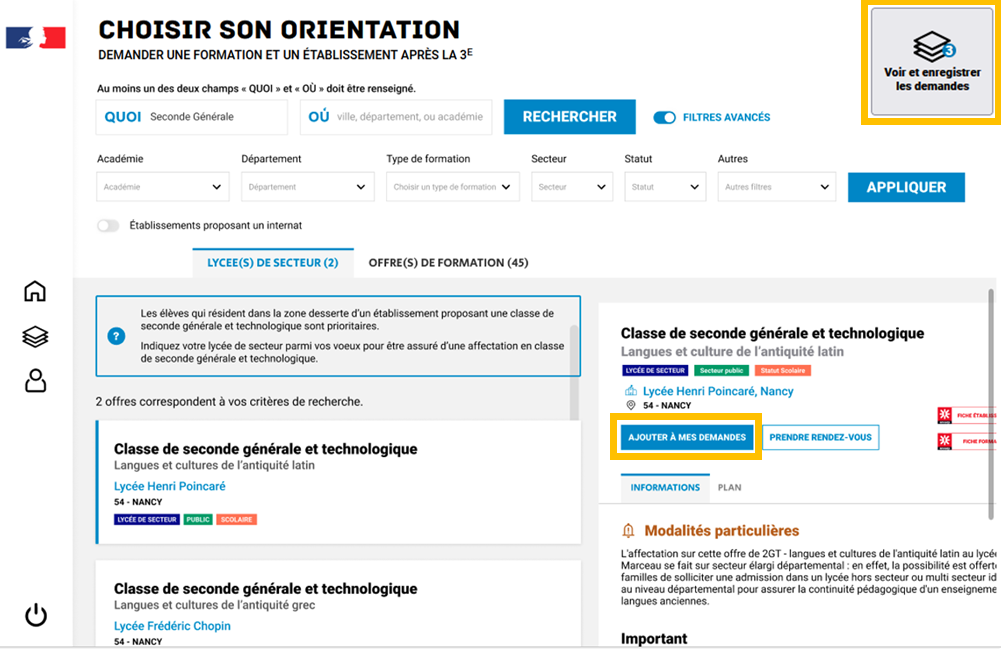 Vous devez enregistrer vos demandes pour qu’elles soient prises en compte : Il faut cliquer sur l’icône en haut à droite de l’écran pour accéder à la page d’enregistrement de votre sélection.
2024-2025
Enregistrez vos demandes
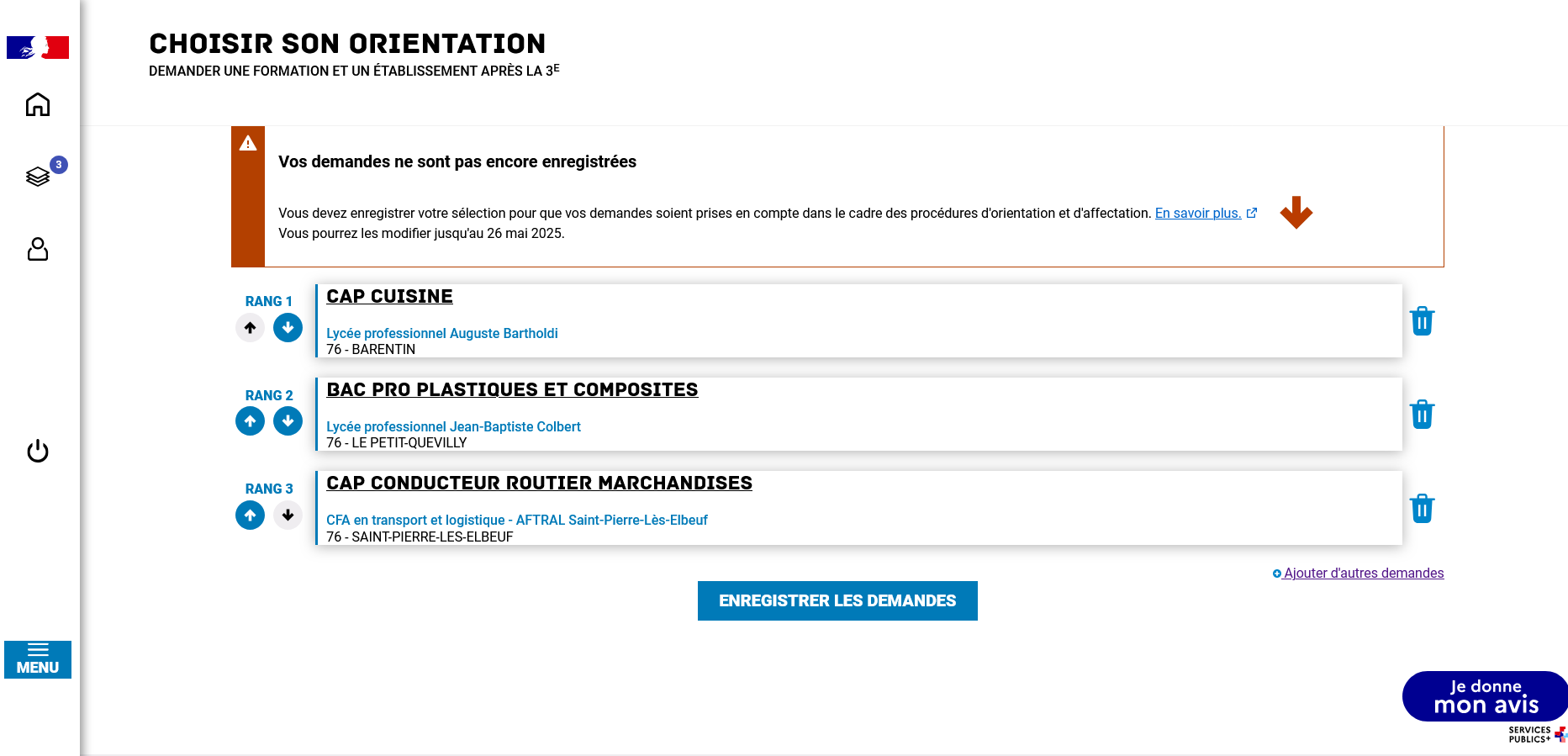 Chaque demande peut être supprimée et l’ordre de préférence changé. Une fois enregistrées, vos demandes sont envoyées :-  à l’établissement pour que le conseil de classe examine les choix d’orientation ;-  à l’académie pour traiter l’admission.Les modifications restent possibles jusqu’au 26 mai 2025.
2024-2025
Enregistrez vos demandes
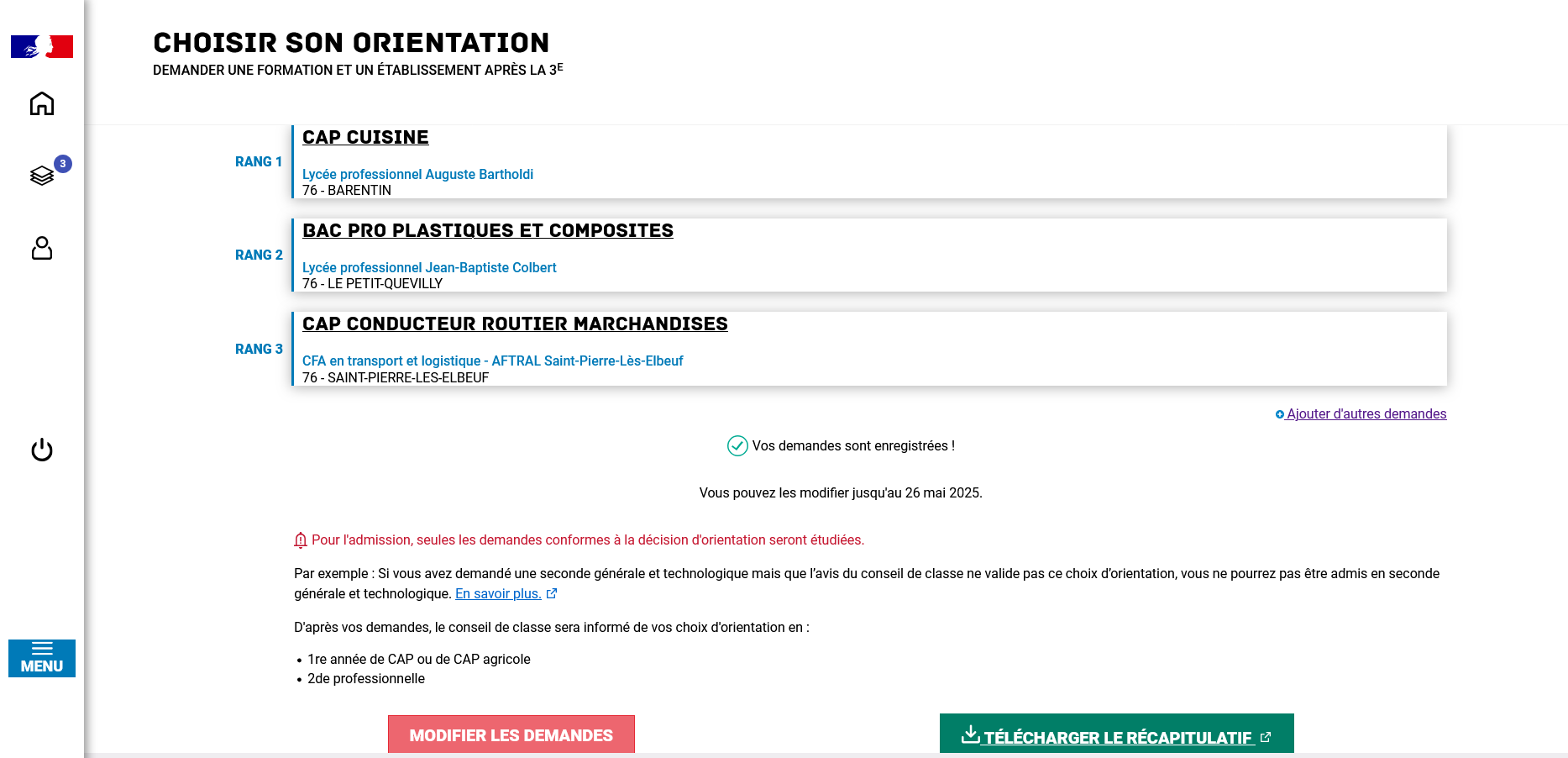 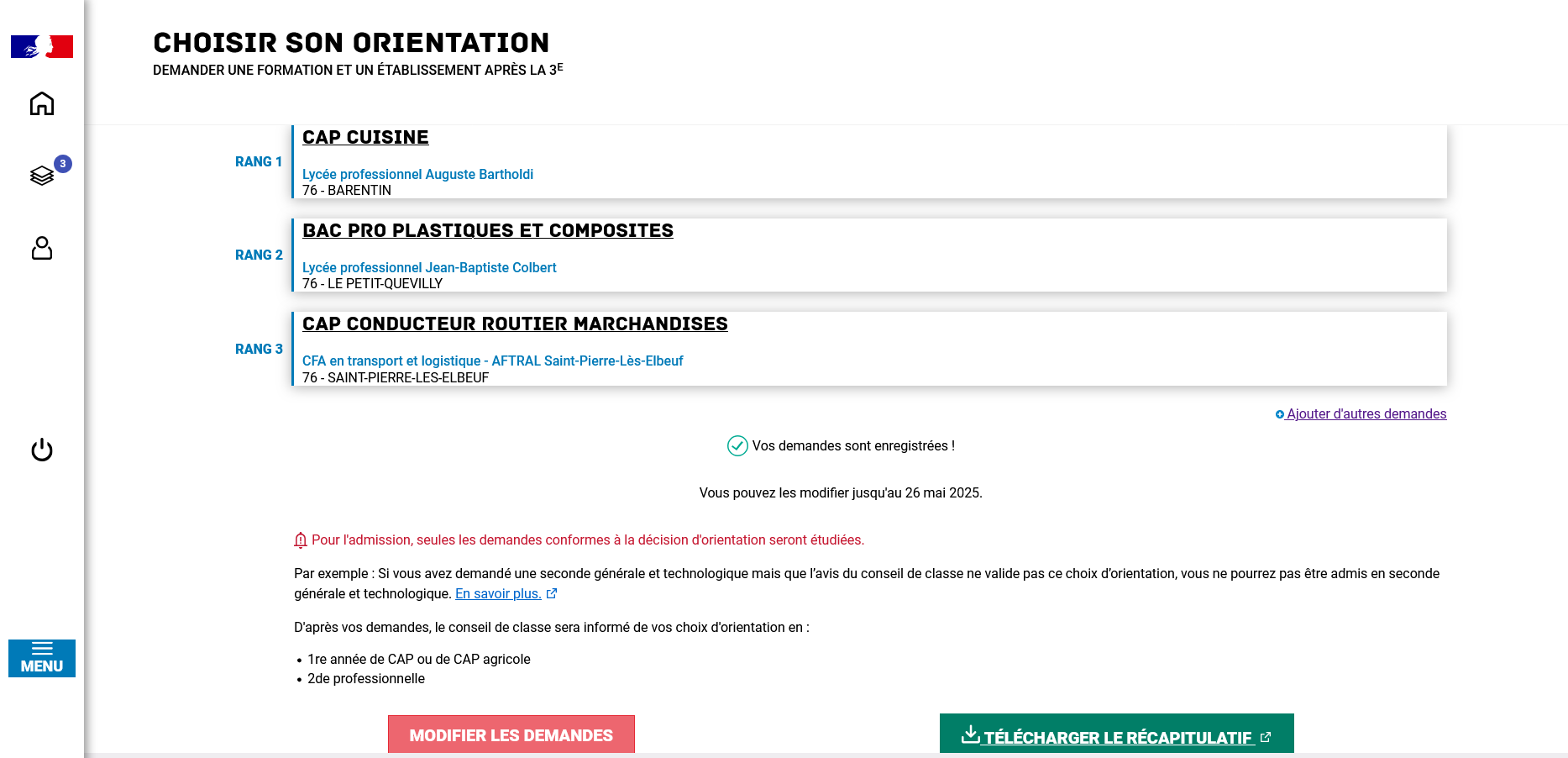 Les choix d’orientation sont déduits de vos demandes.Dans cet exemple, le conseil de classe sera informé d’un choix d’orientation en 1re année de CAP et en 2de professionnelle.Le récapitulatif de vos demandes vous est transmis par courriel ainsi qu’aux autres représentants légaux de l’élève.
2024-2025
Répondez aux propositions d’orientation
2024-2025
Répondez aux propositions
Le conseil de classe étudie vos choix d’orientation et il y répond par une ou plusieurs propositions d’orientation. Vous consultez ces propositions dans le service en ligne.Si vous n’obtenez pas une proposition d’orientation dans la voie correspondant à une formation que vous avez demandée, vous ne pourrez pas y être admis.Par exemple, si vous demandez une seconde générale et technologique dans plusieurs établissements mais que le conseil de classe n’accorde pas le passage en seconde générale et technologique, vous ne pourrez être admis dans aucune classe de seconde générale et technologique quel que soit l’établissement.L’affectation au lycée tient donc compte de la décision d’orientation du conseil de classe, ainsi que du nombre de places disponibles dans chaque offre de formation.Si vous avez des questions ou des difficultés vous pouvez vous adresser à votre établissement.
2024-2025
Répondez aux propositions
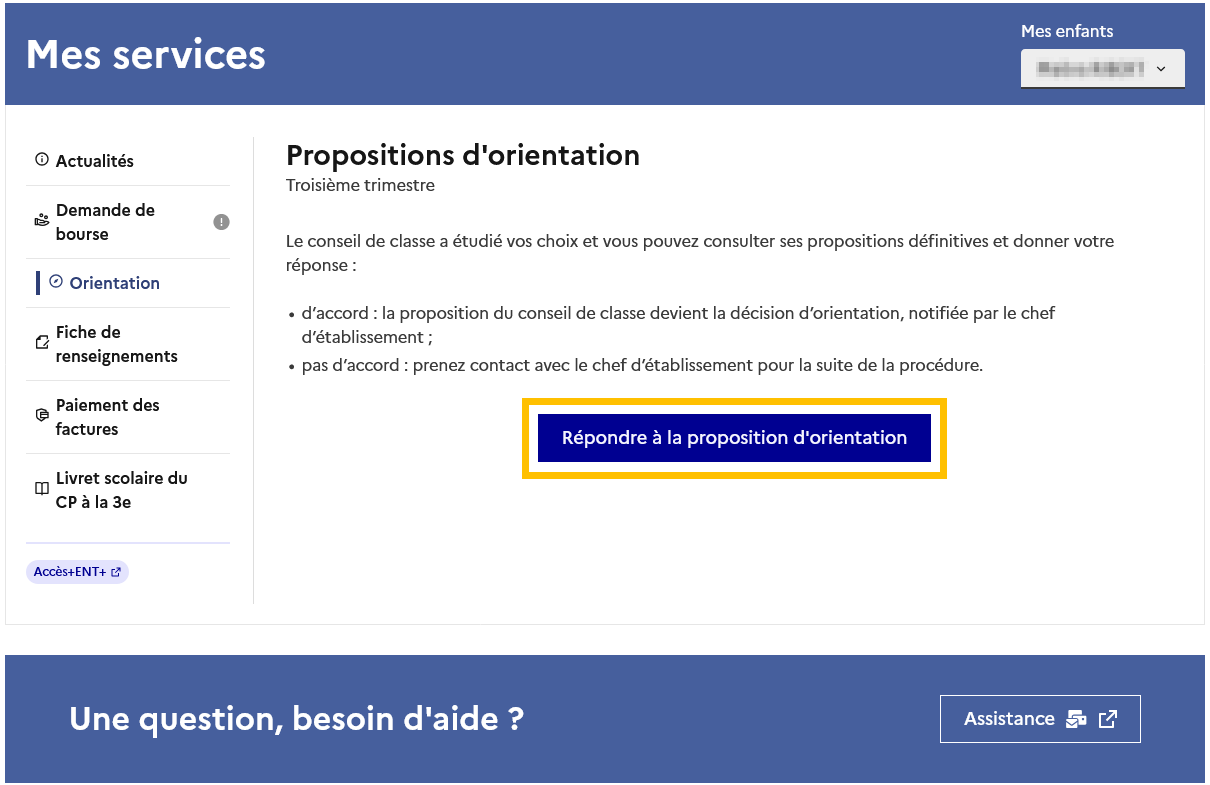 L’un ou l’autre des représentants légaux peut répondre aux propositions du conseil de classe.
2024-2025
Répondez aux propositions
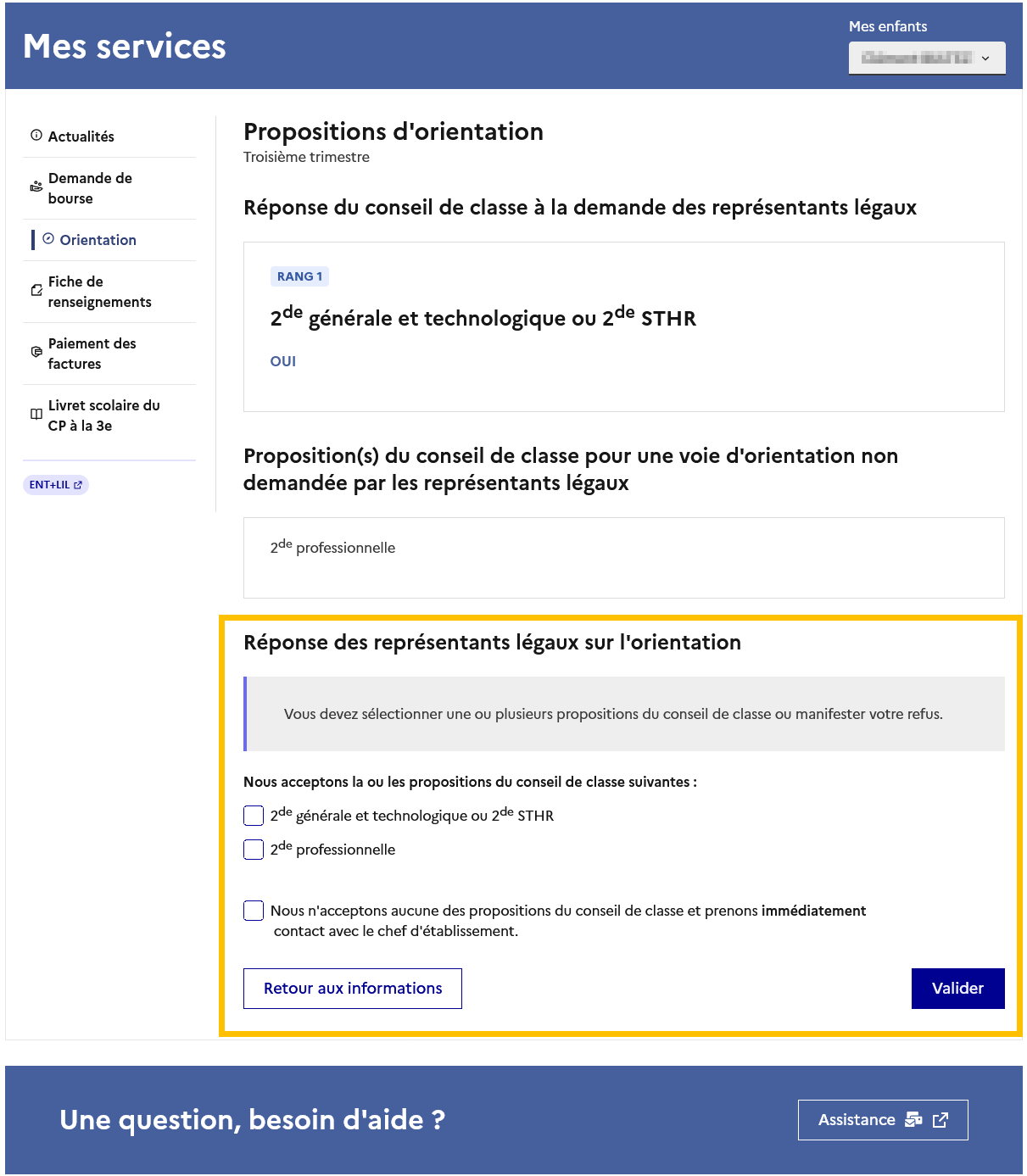 Une fois la réponse sur l’orientation validée, elle n’est plus modifiable et tous les représentants ainsi que l’élève peuvent consulter celle-ci.
En cas de désaccord prenez rendez vous avec le chef d’établissement pour la suite de la procédure.
2024-2025
Consultez le résultat d’admission
2024-2025
Consultez le résultat d’admission
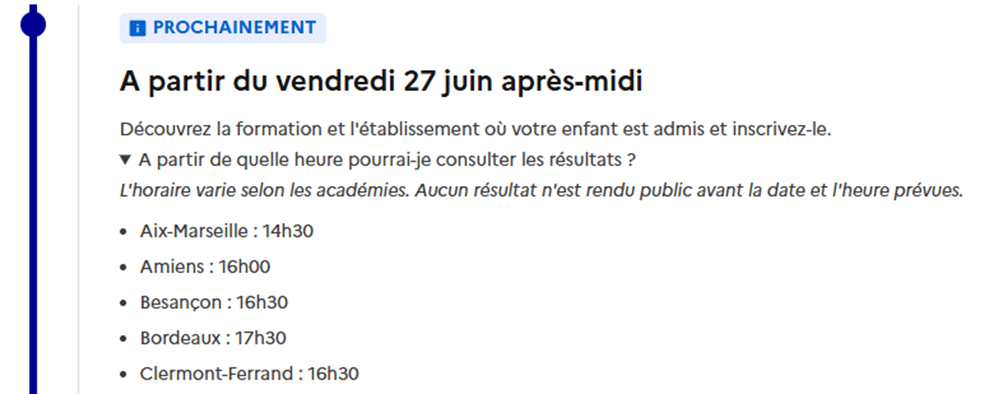 A partir du vendredi 27 juin après-midi, consultez et téléchargez le résultat des demandes formulées.
2024-2025
Consultez le résultat d’admission
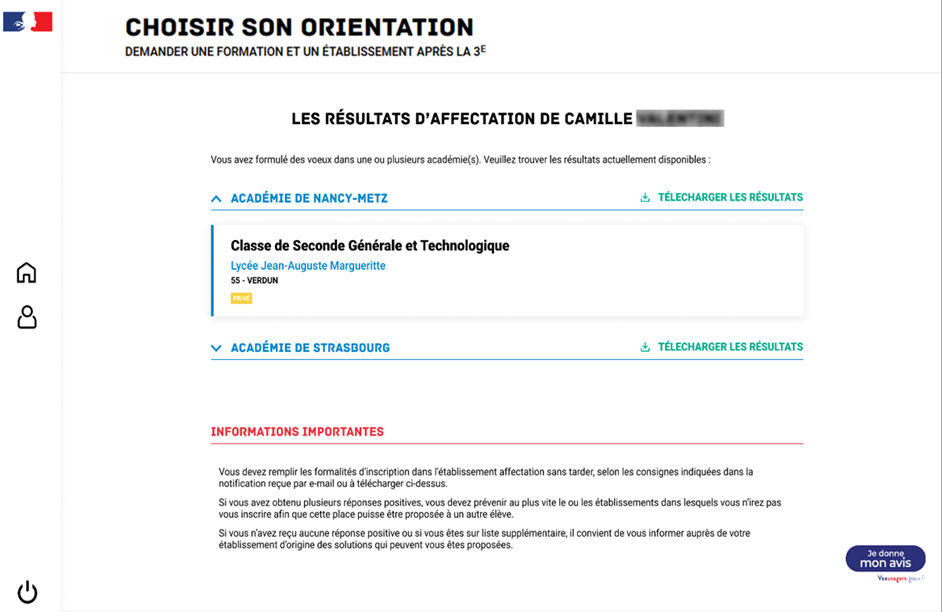 Si des demandes ont été formulées sur plusieurs académies, l’ensemble des résultats est consultable.
Veillez à respecter le délai d’inscription indiqué dans le document téléchargeable.
2024-2025